“Istra u očima djece – moje mjesto posebno je po…”“L’Istria negli occhi dei bambini – il mio paese e’unico perche…”
Prezentacija projekta implementacije zavičajnosti u kurikulume predškolskih ustanova Istarske županije  - Regione Istriana
Uličicama stare Fažane
Dječji vrtić Sunce Fažana
Skupine:
Cvjetići
Leptirići
Paline
Pčelice
Uličicama stare Fažane djeca su šetala, zapažala, fotografirala…
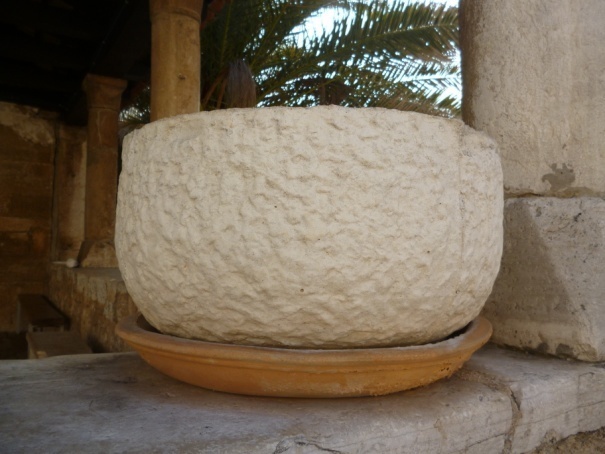 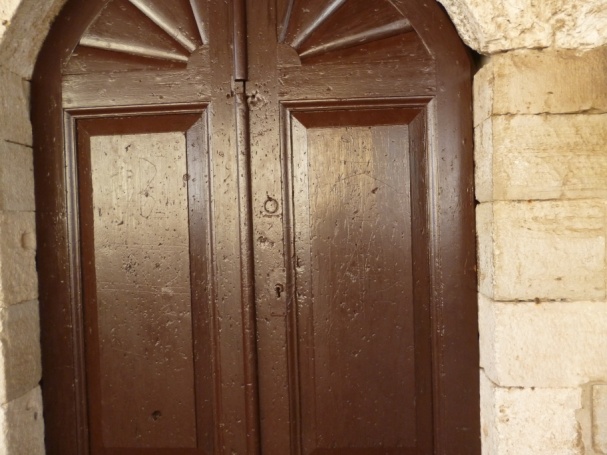 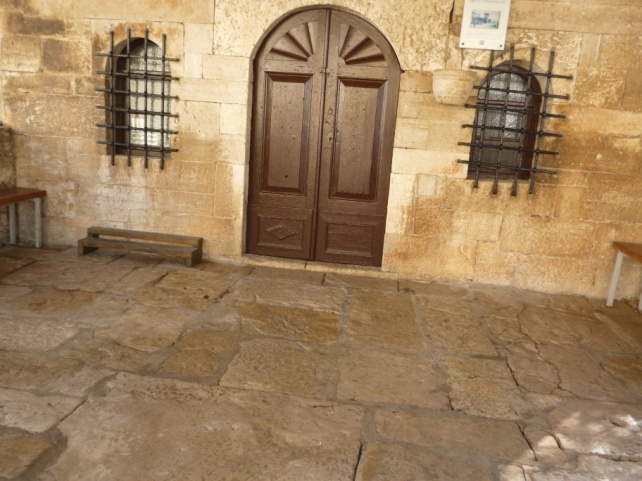 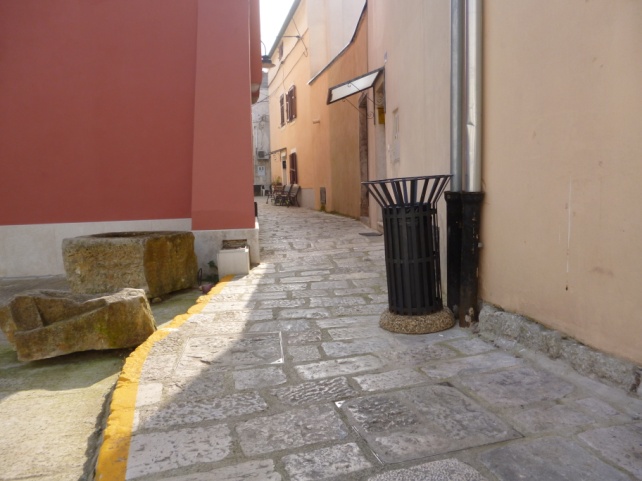 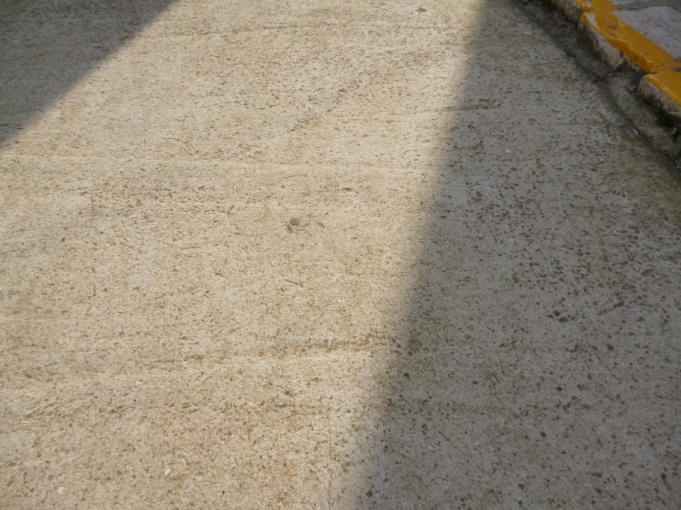 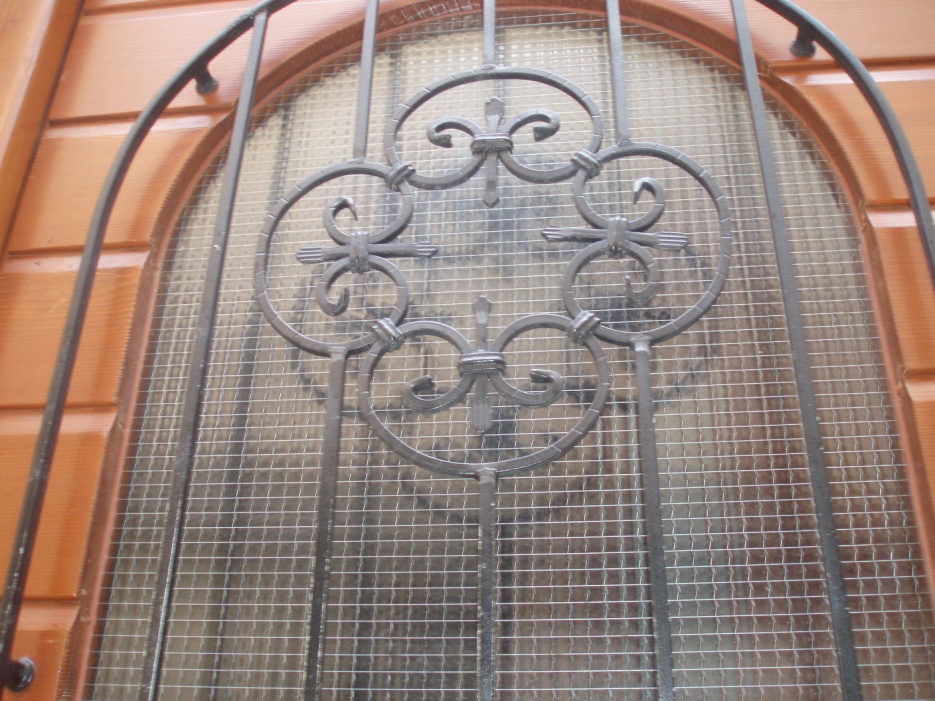 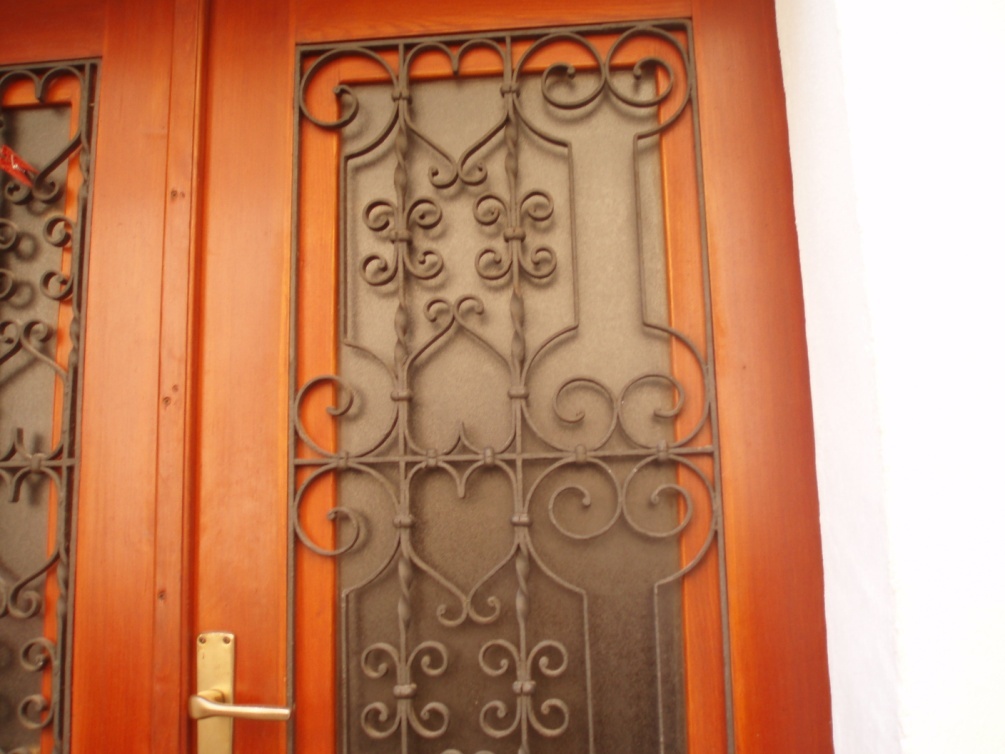 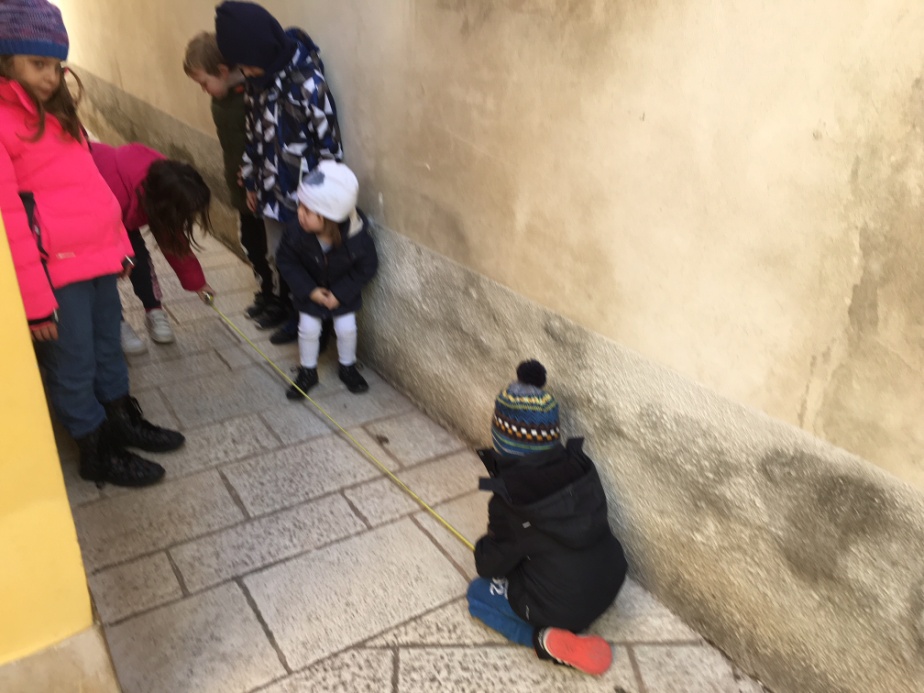 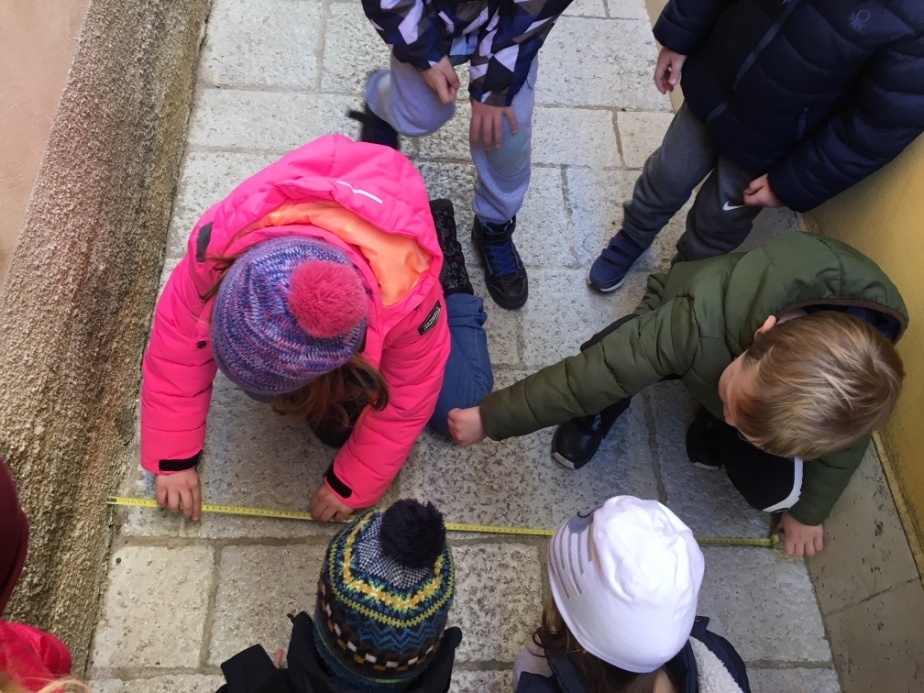 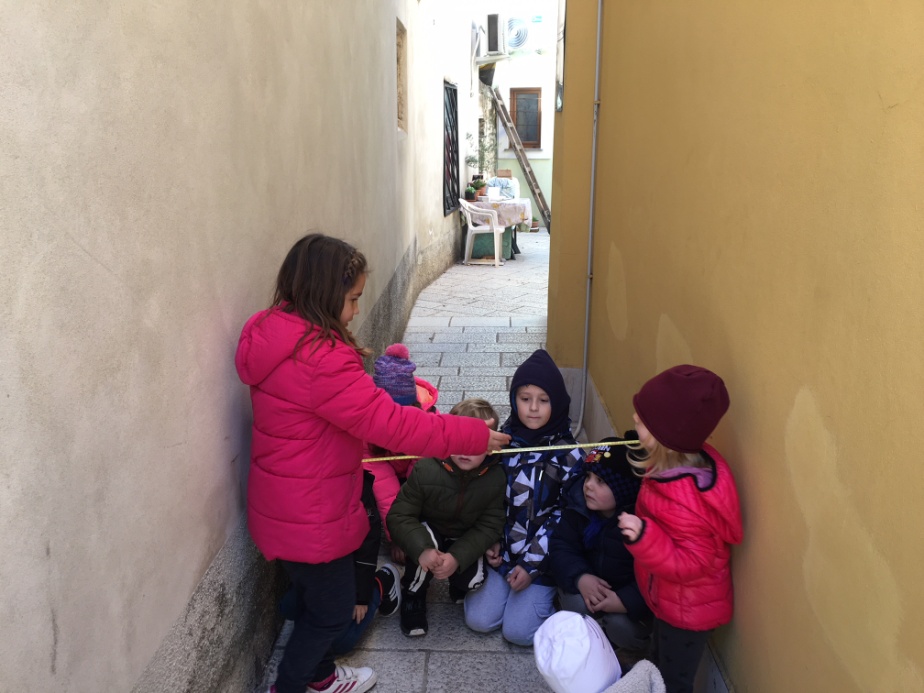 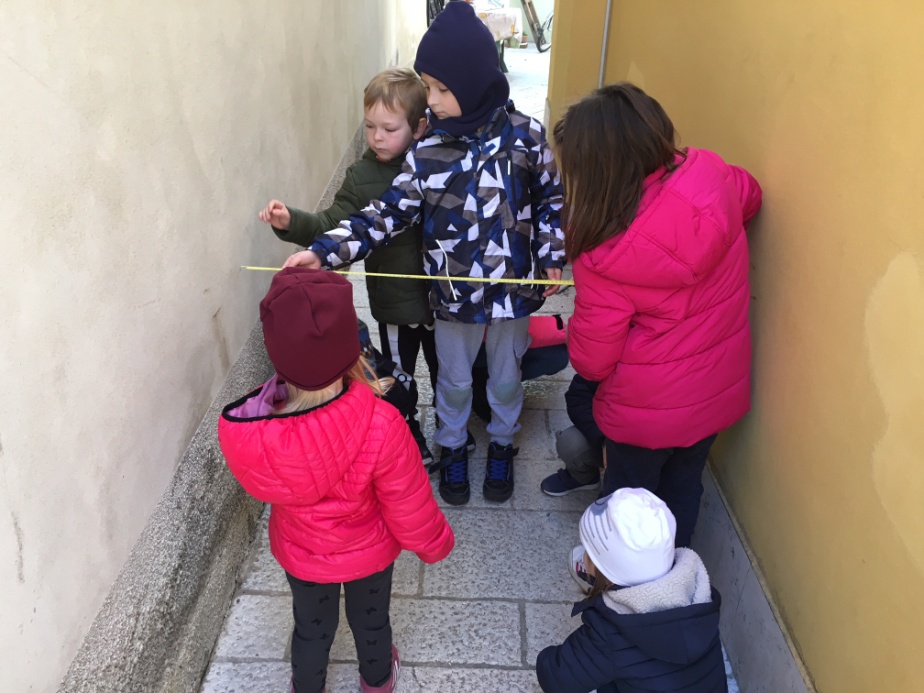 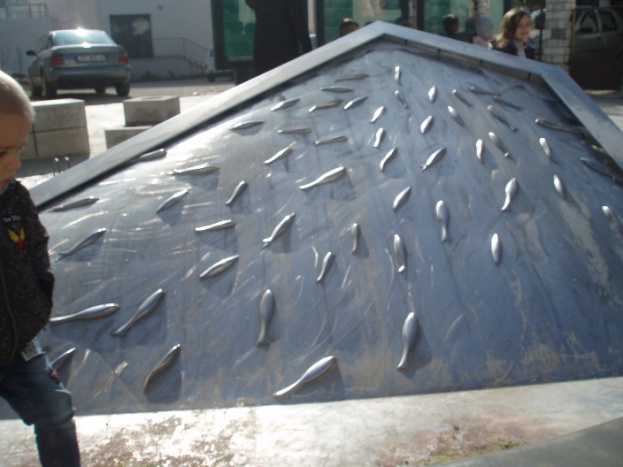 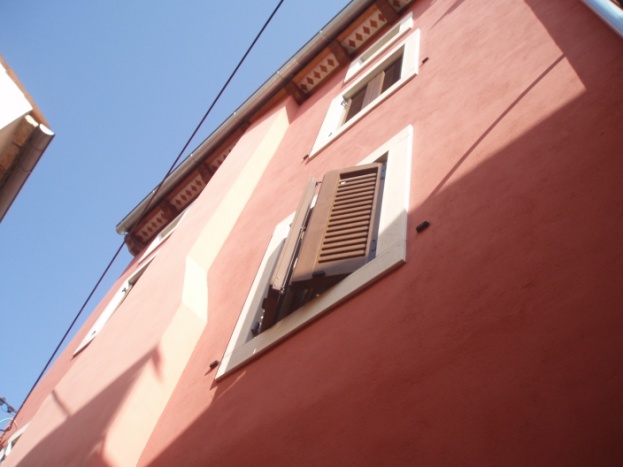 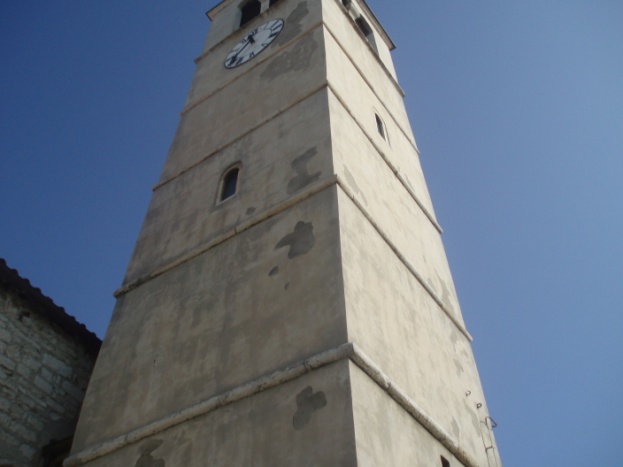 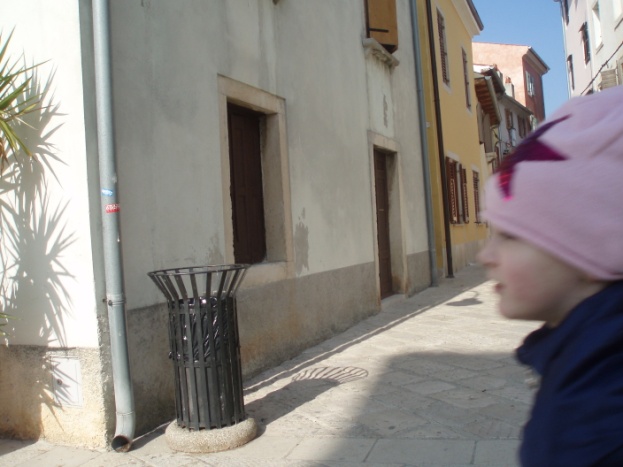 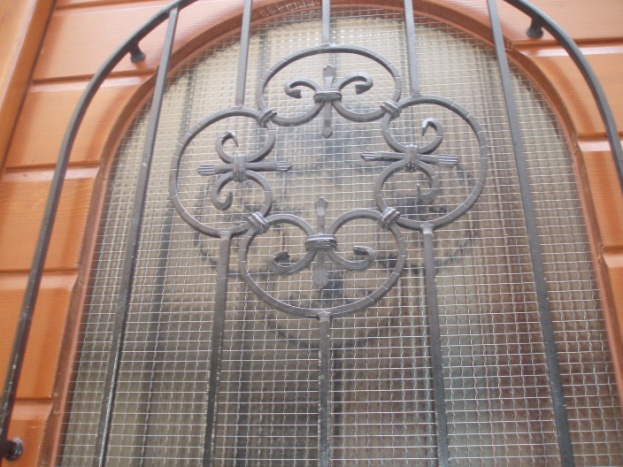 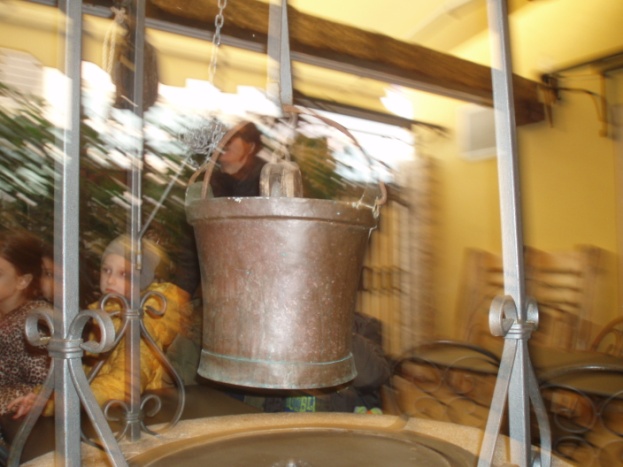 Dječja kreativnost na djelu:
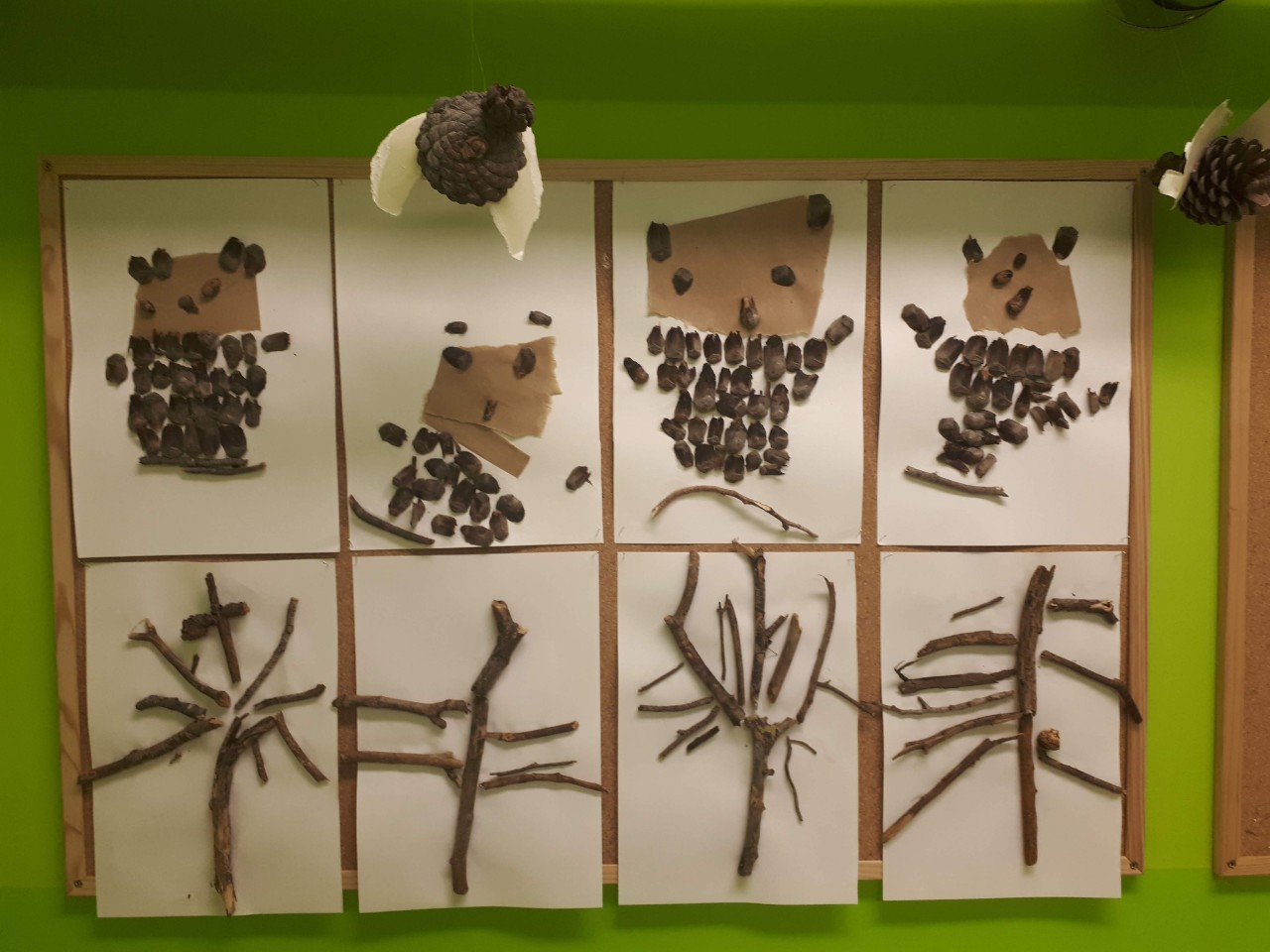 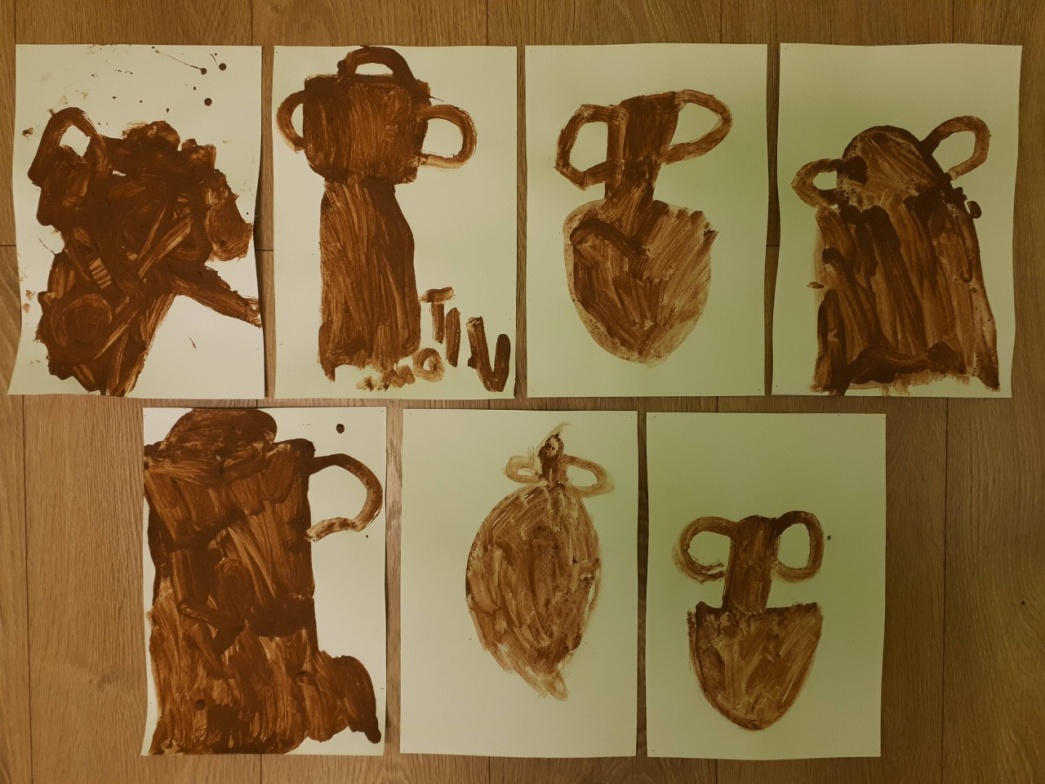 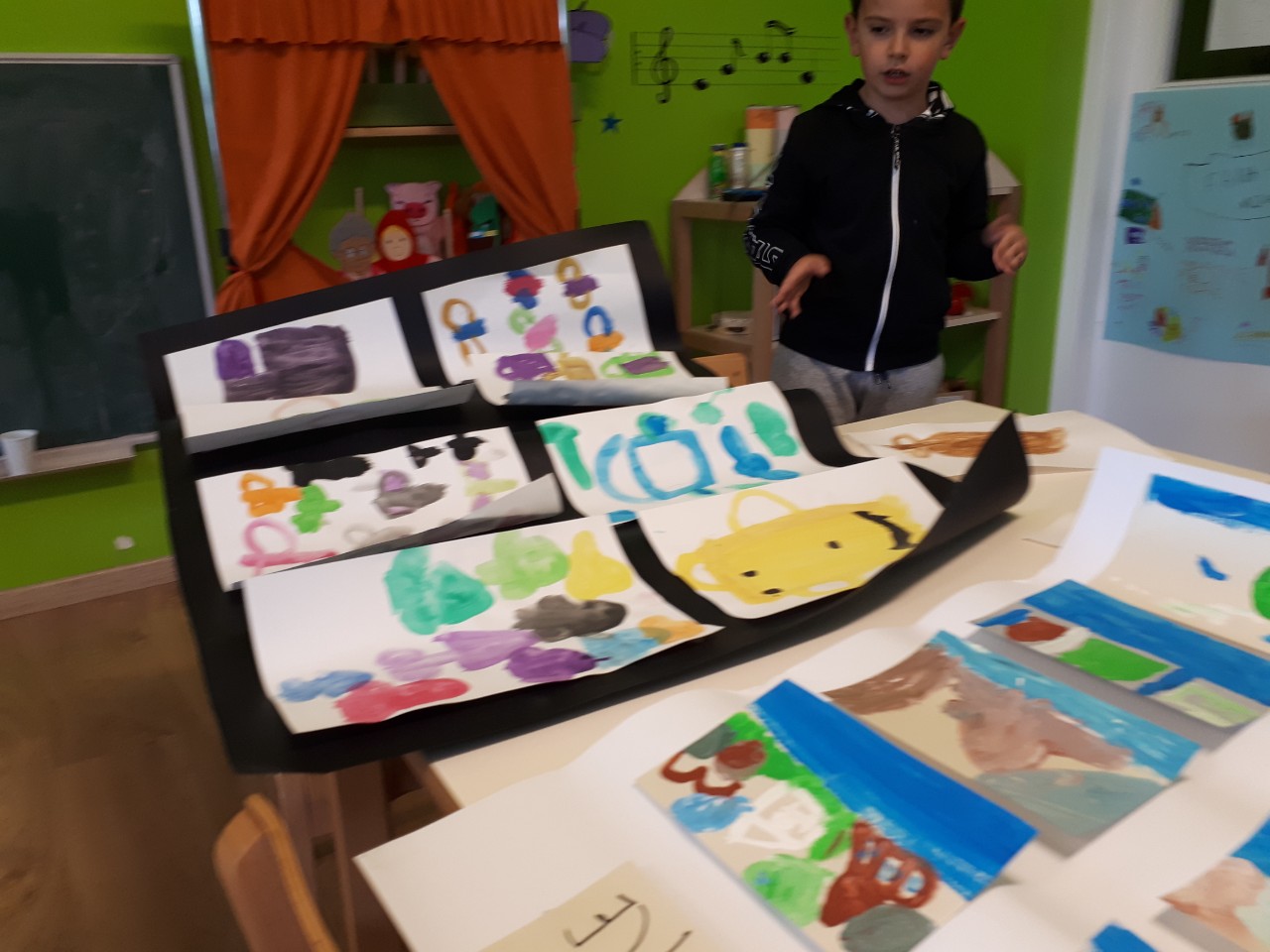 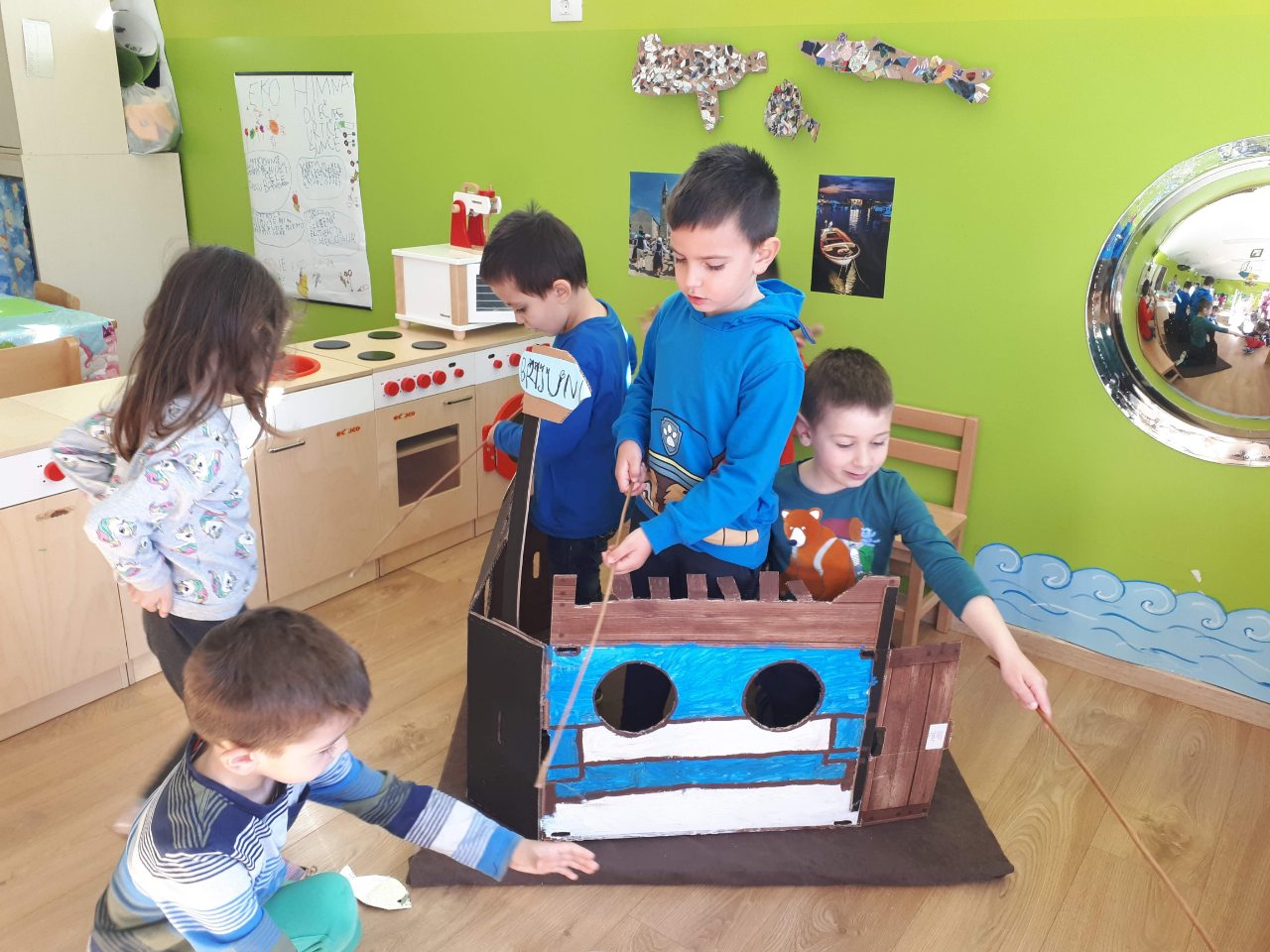 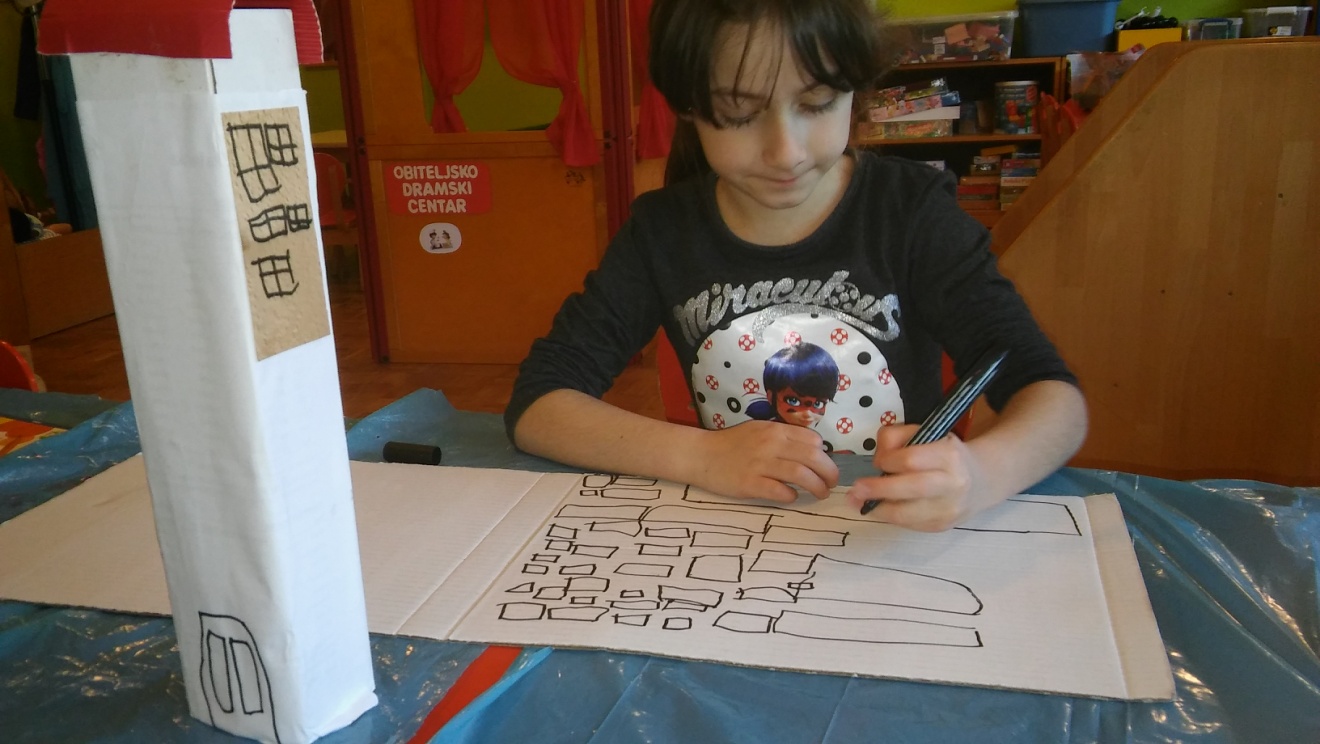 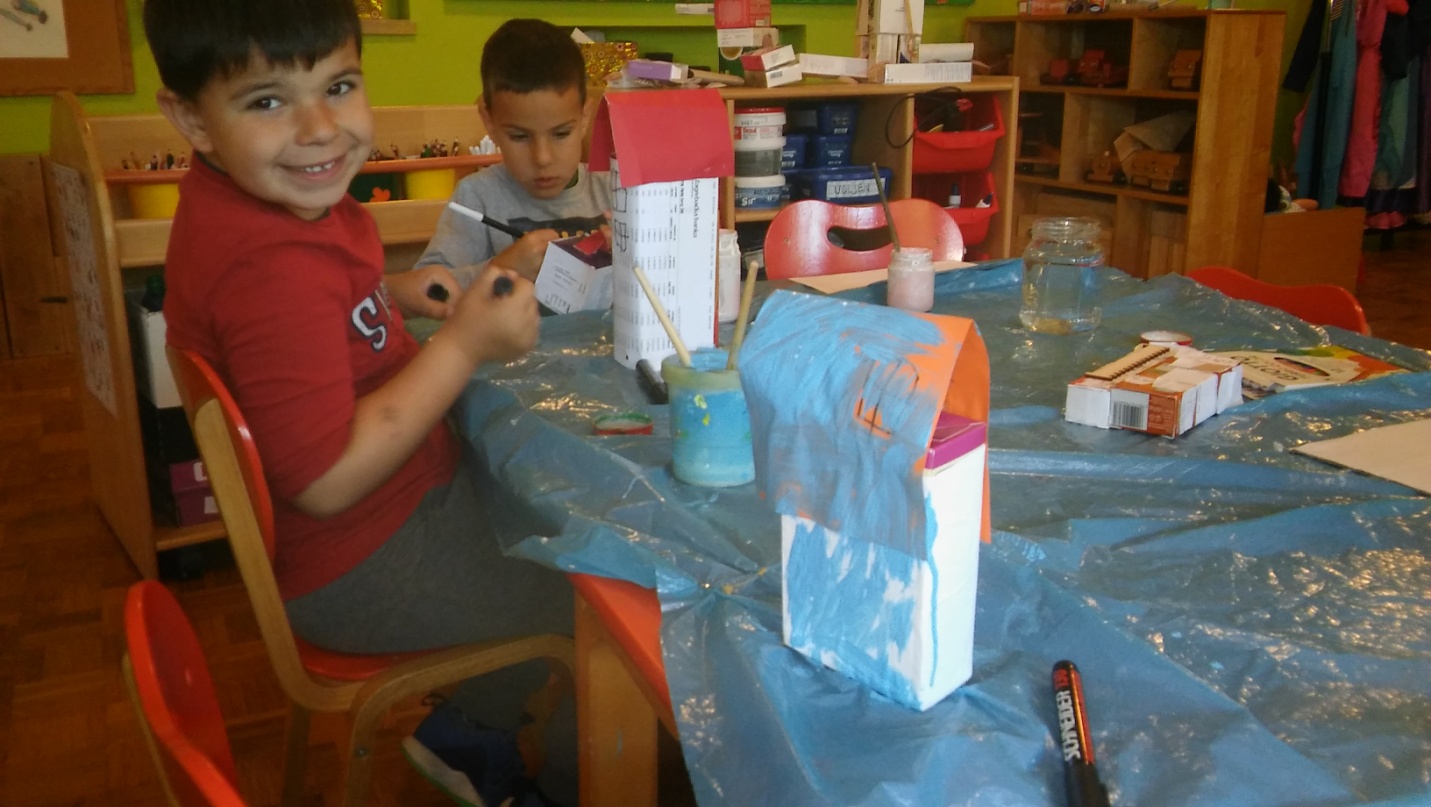 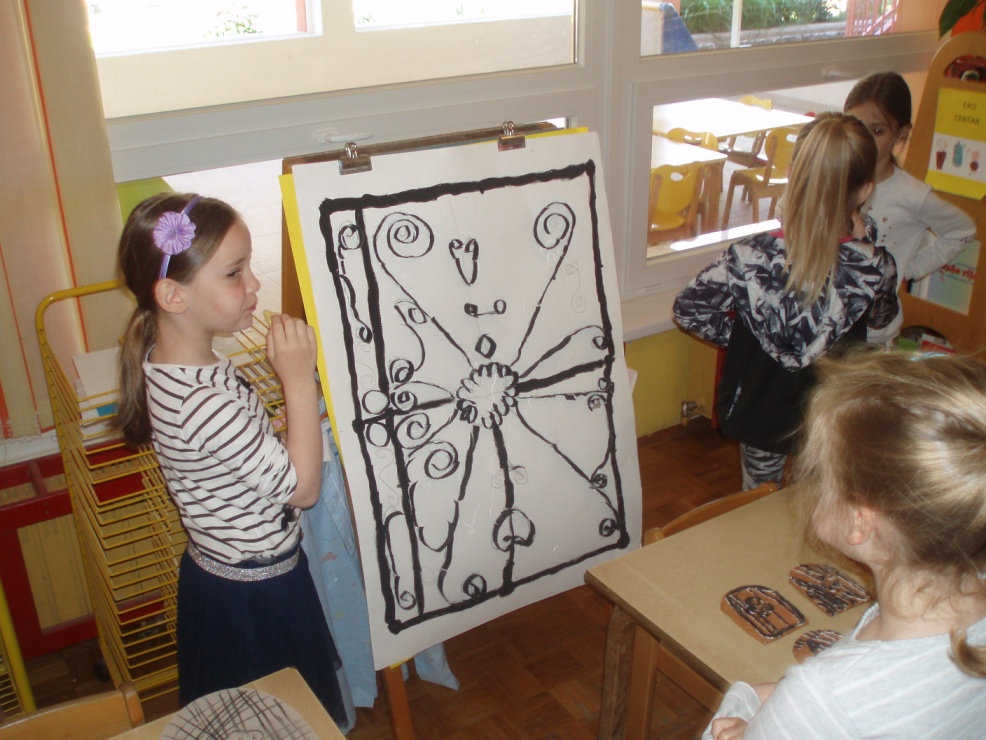 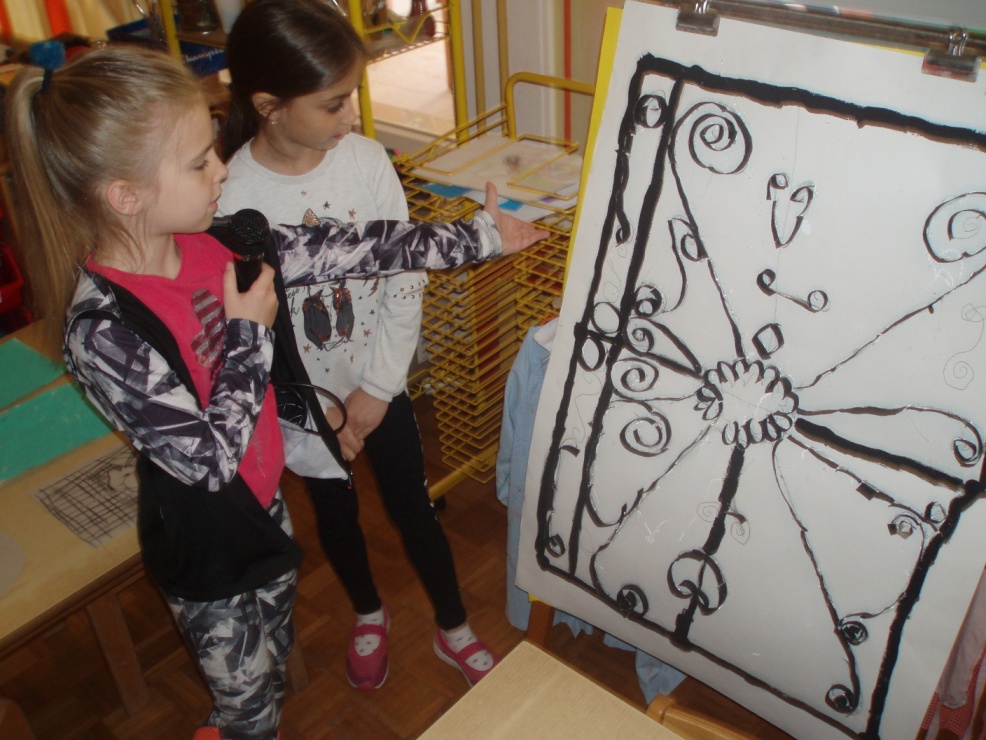 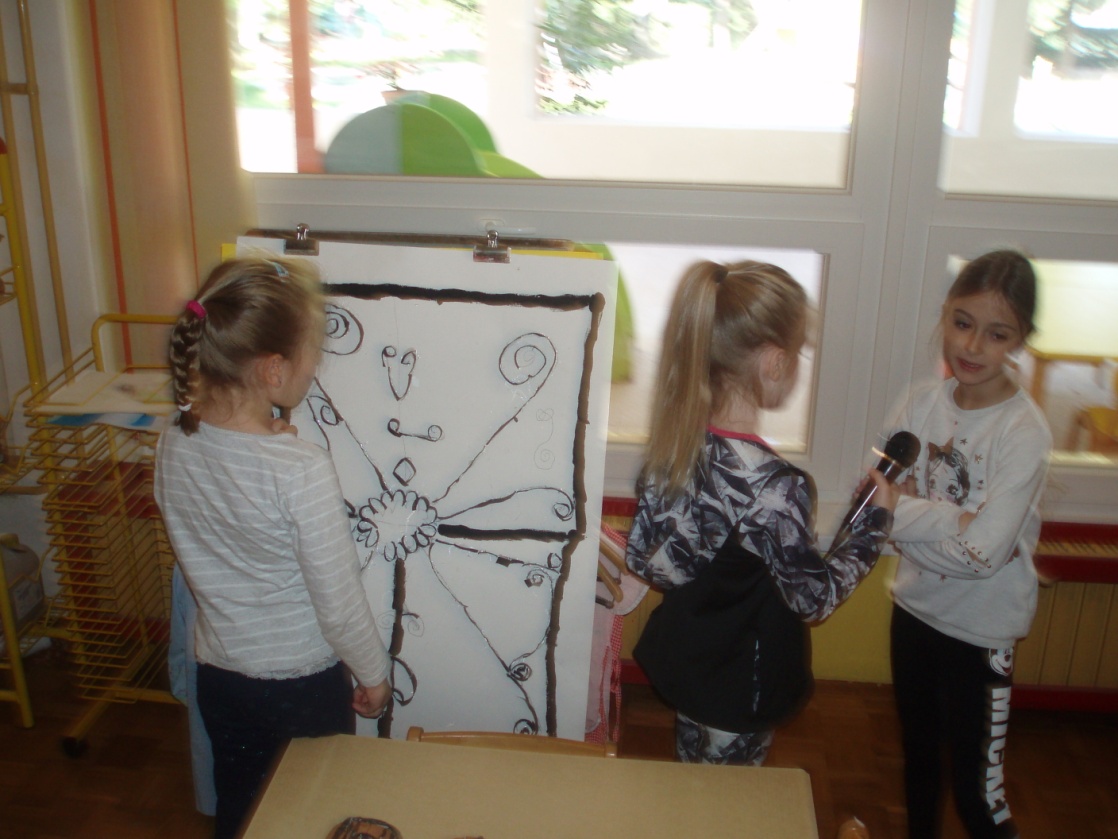 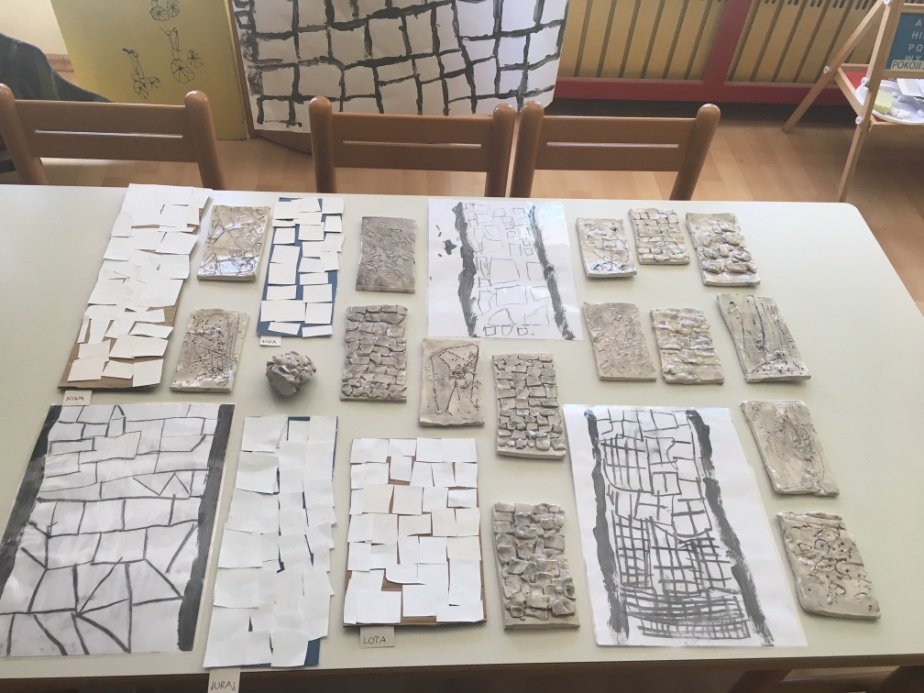 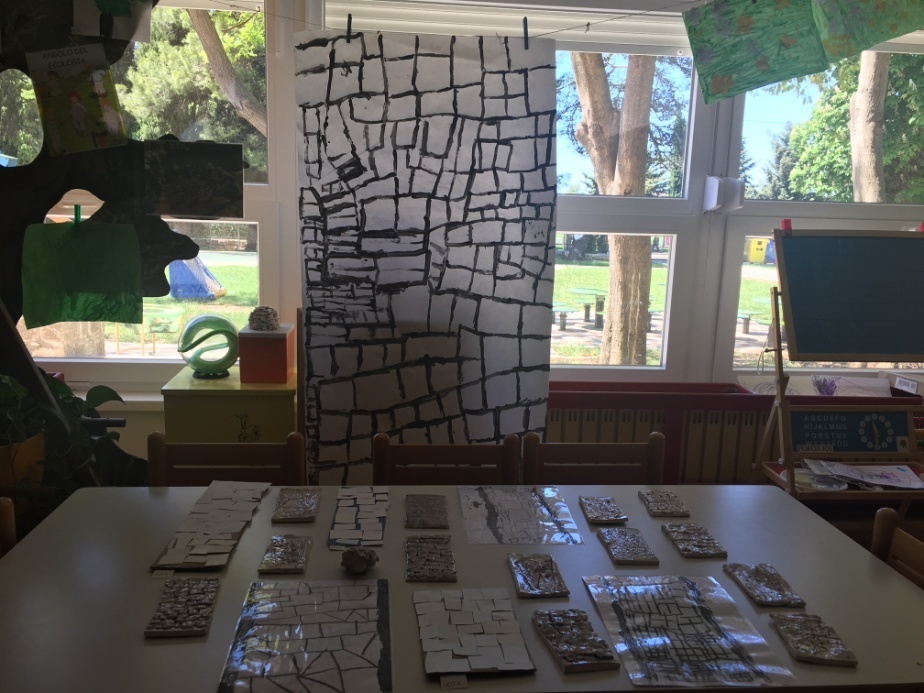 Glinaonice
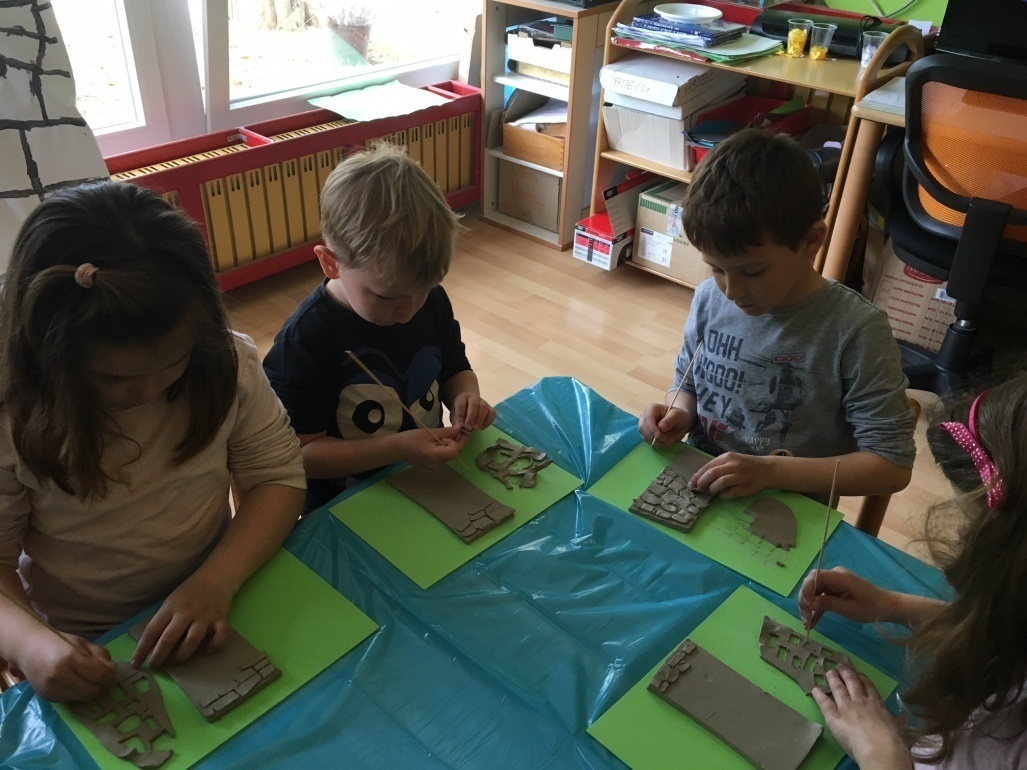 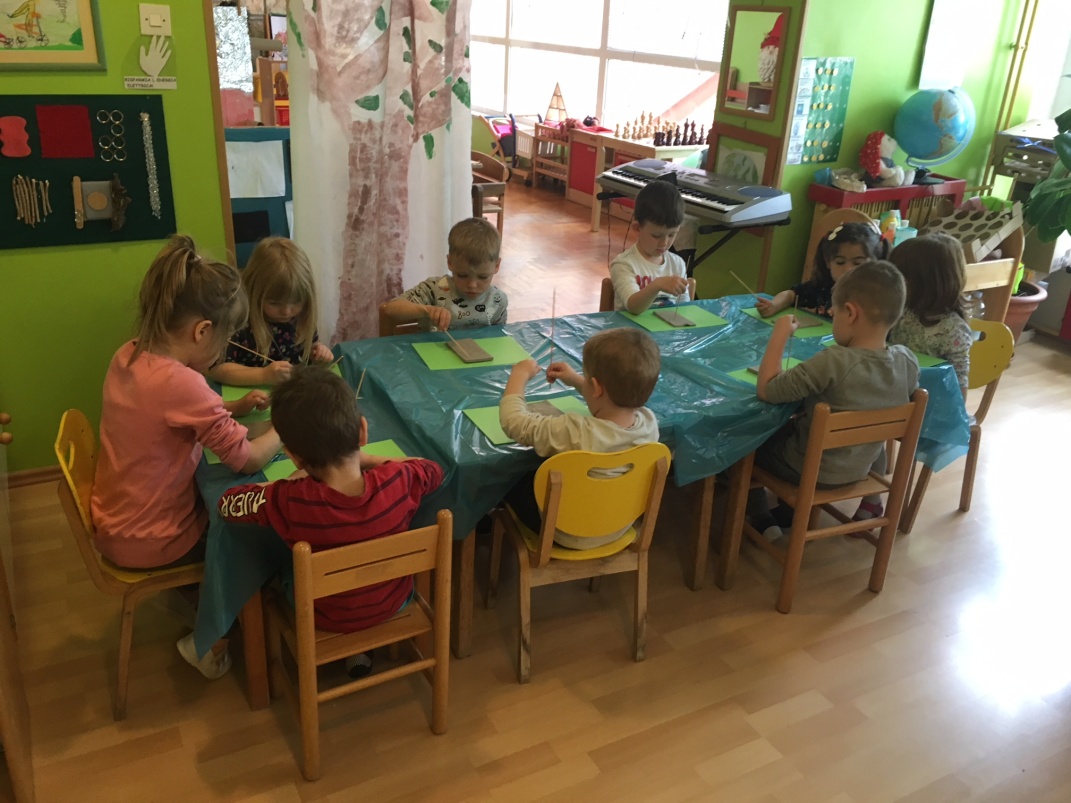 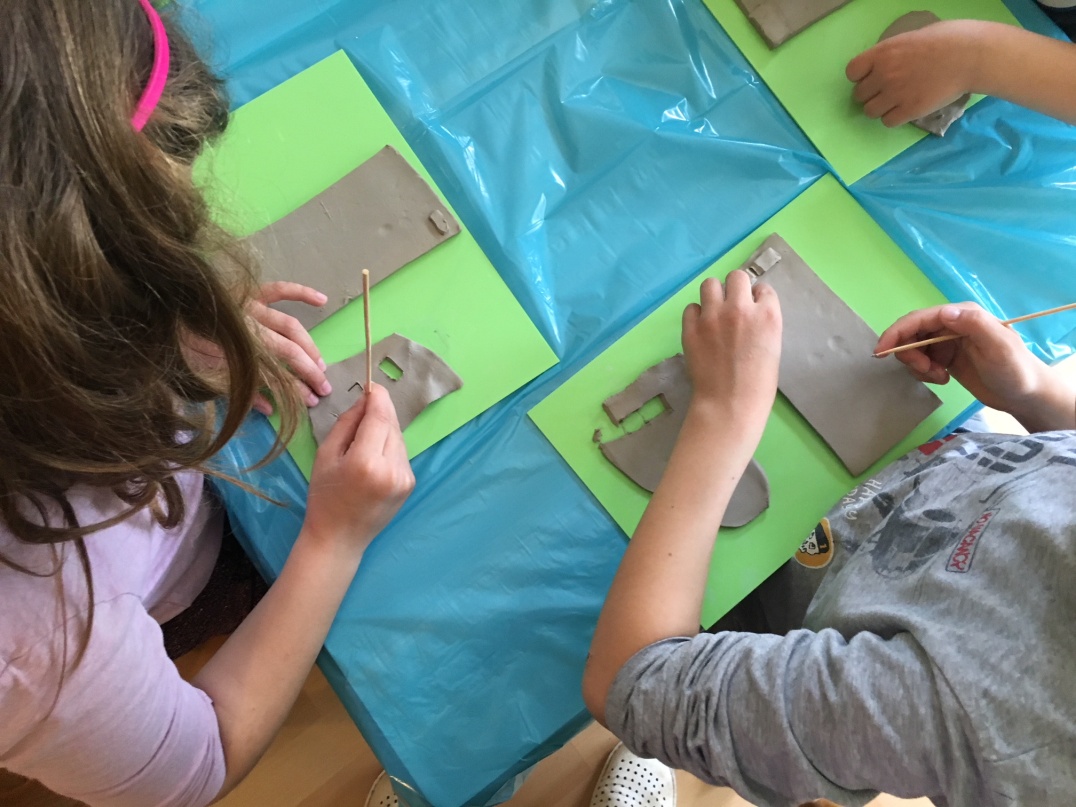 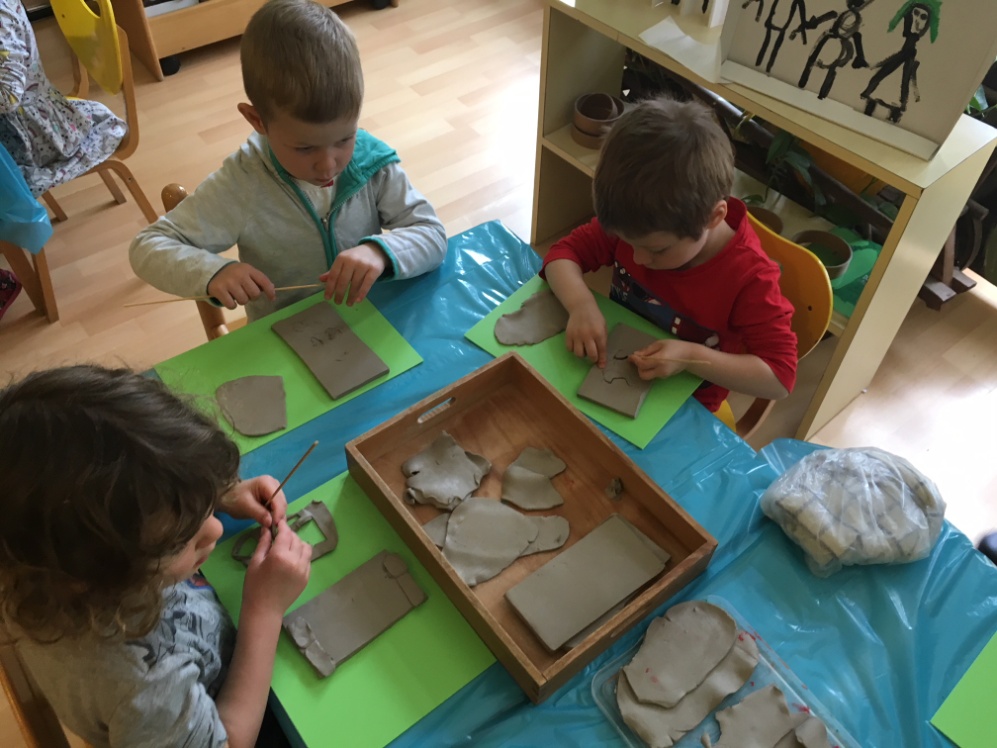 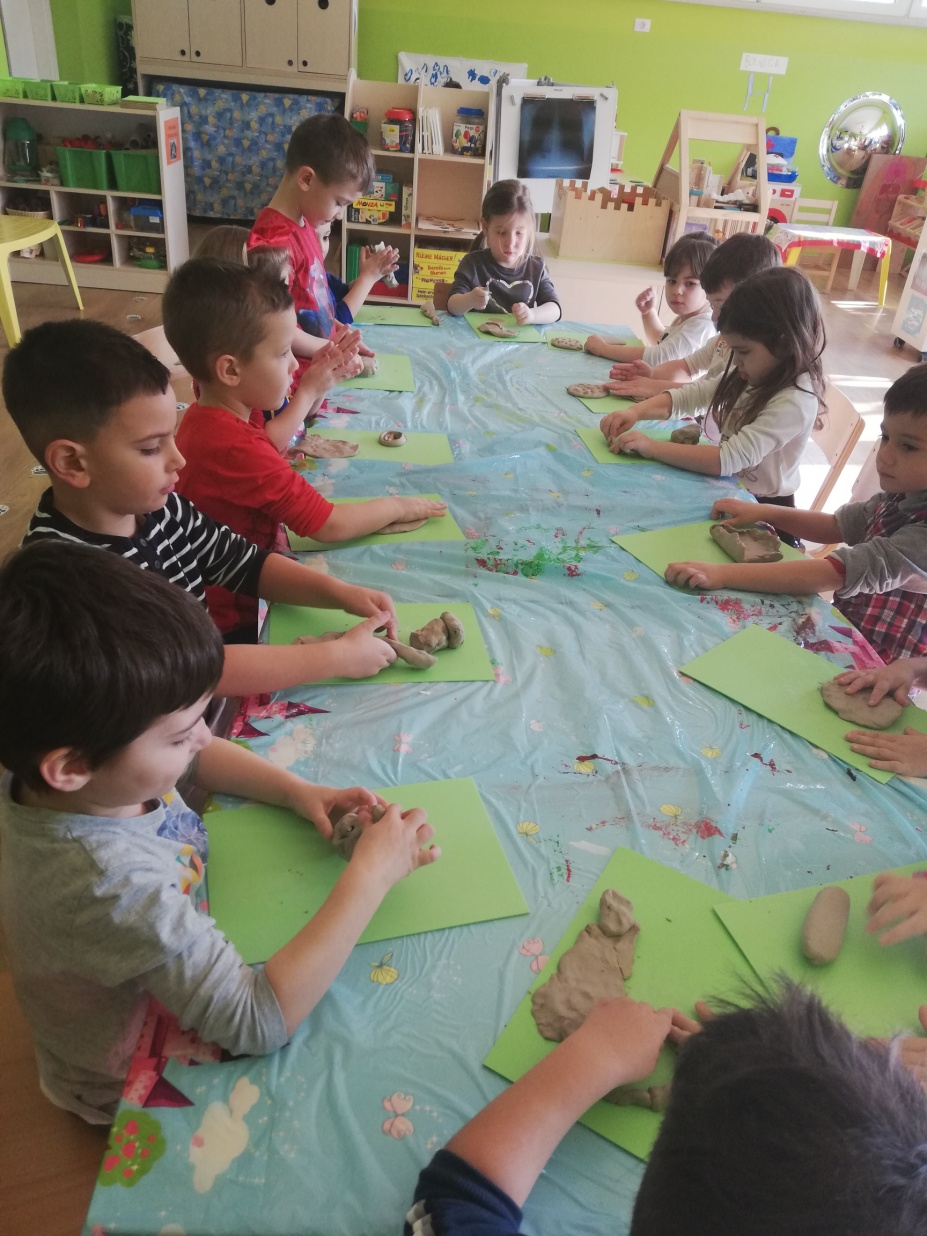 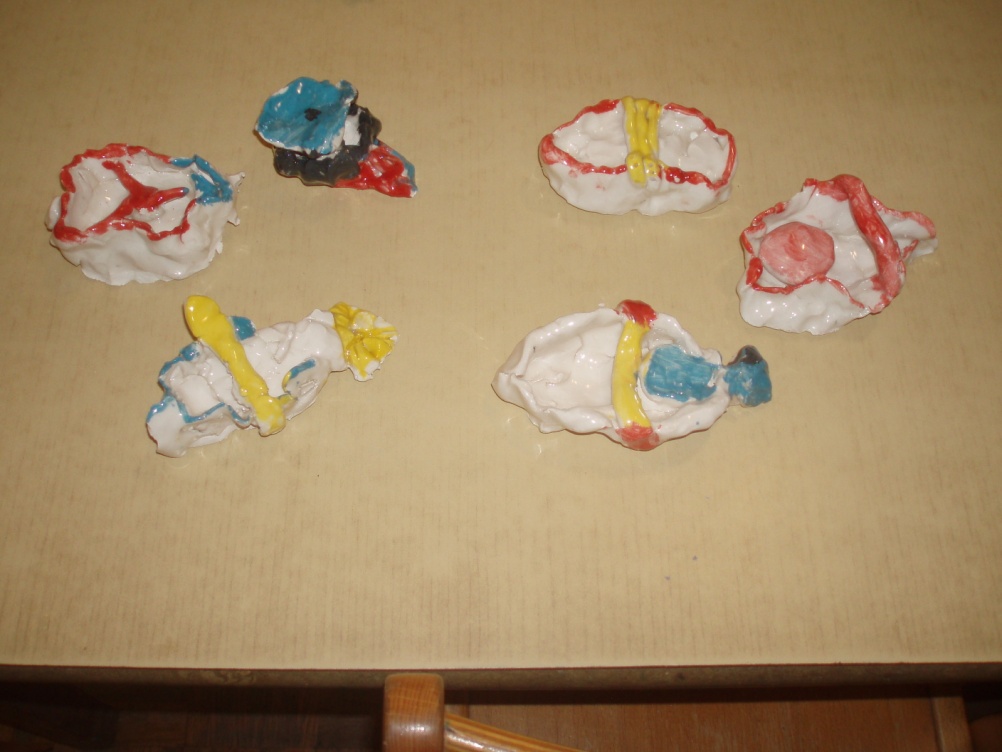 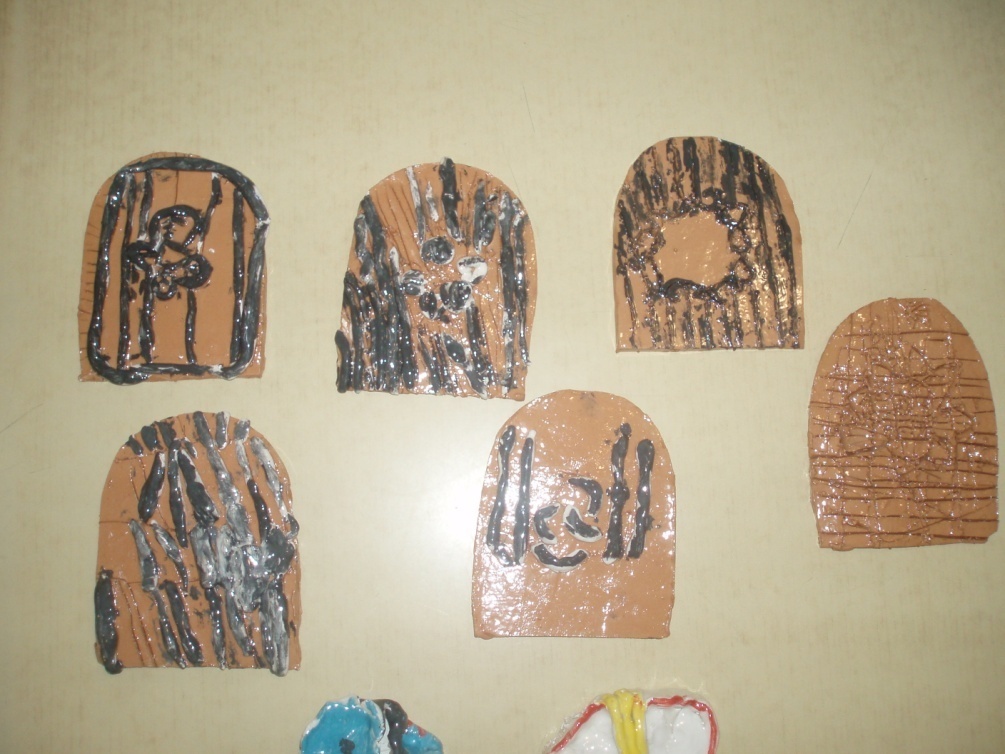 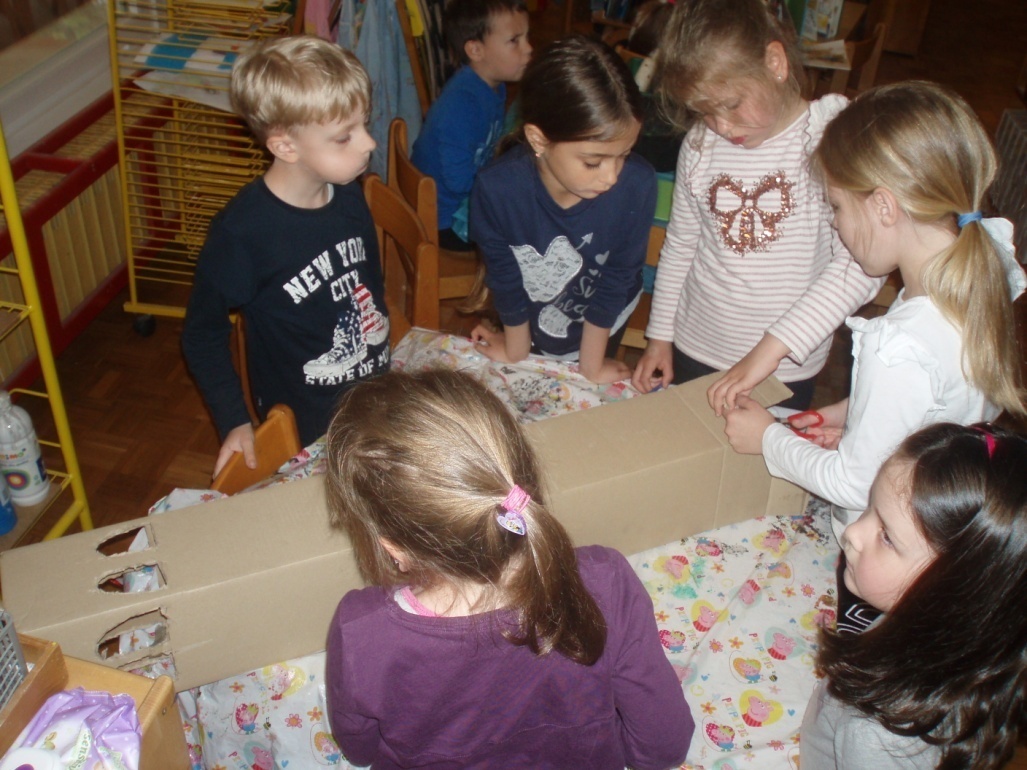 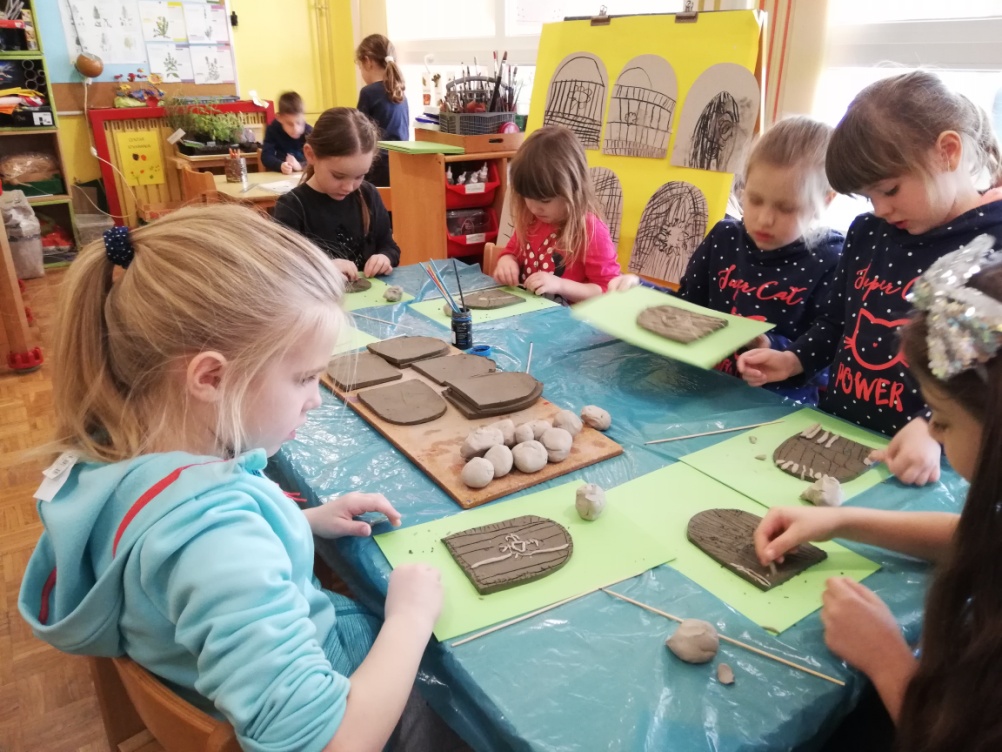 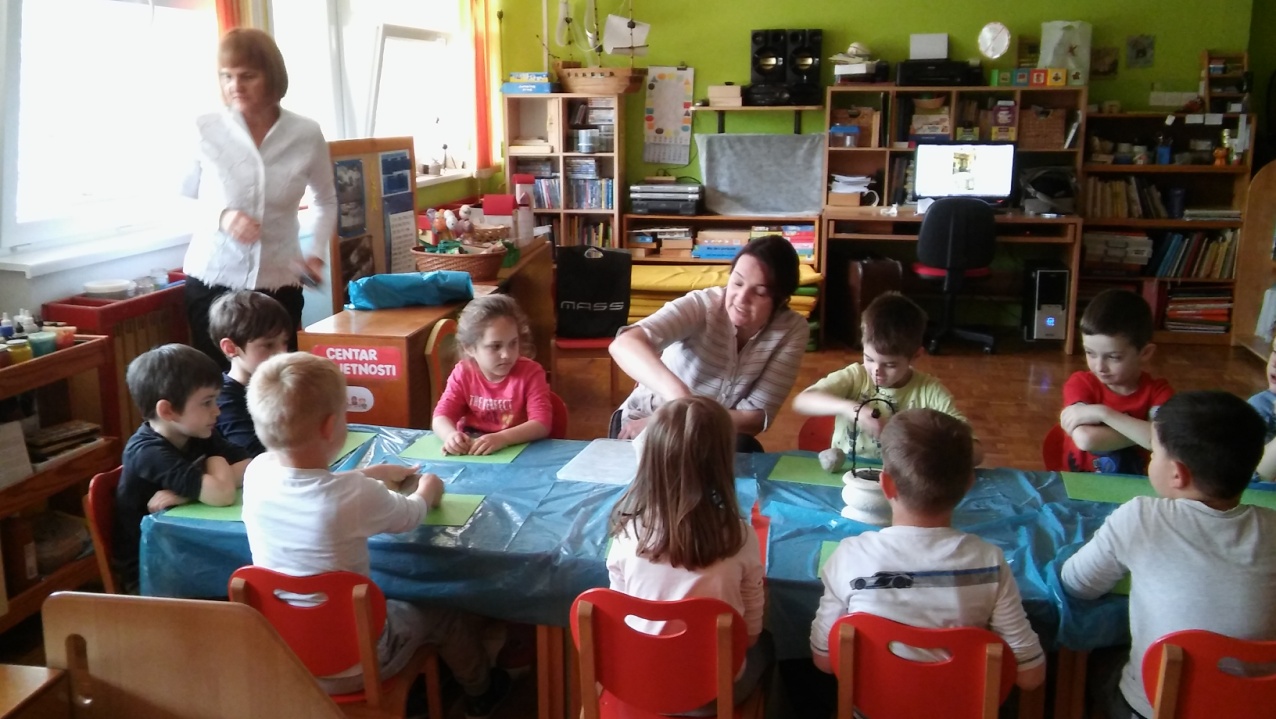 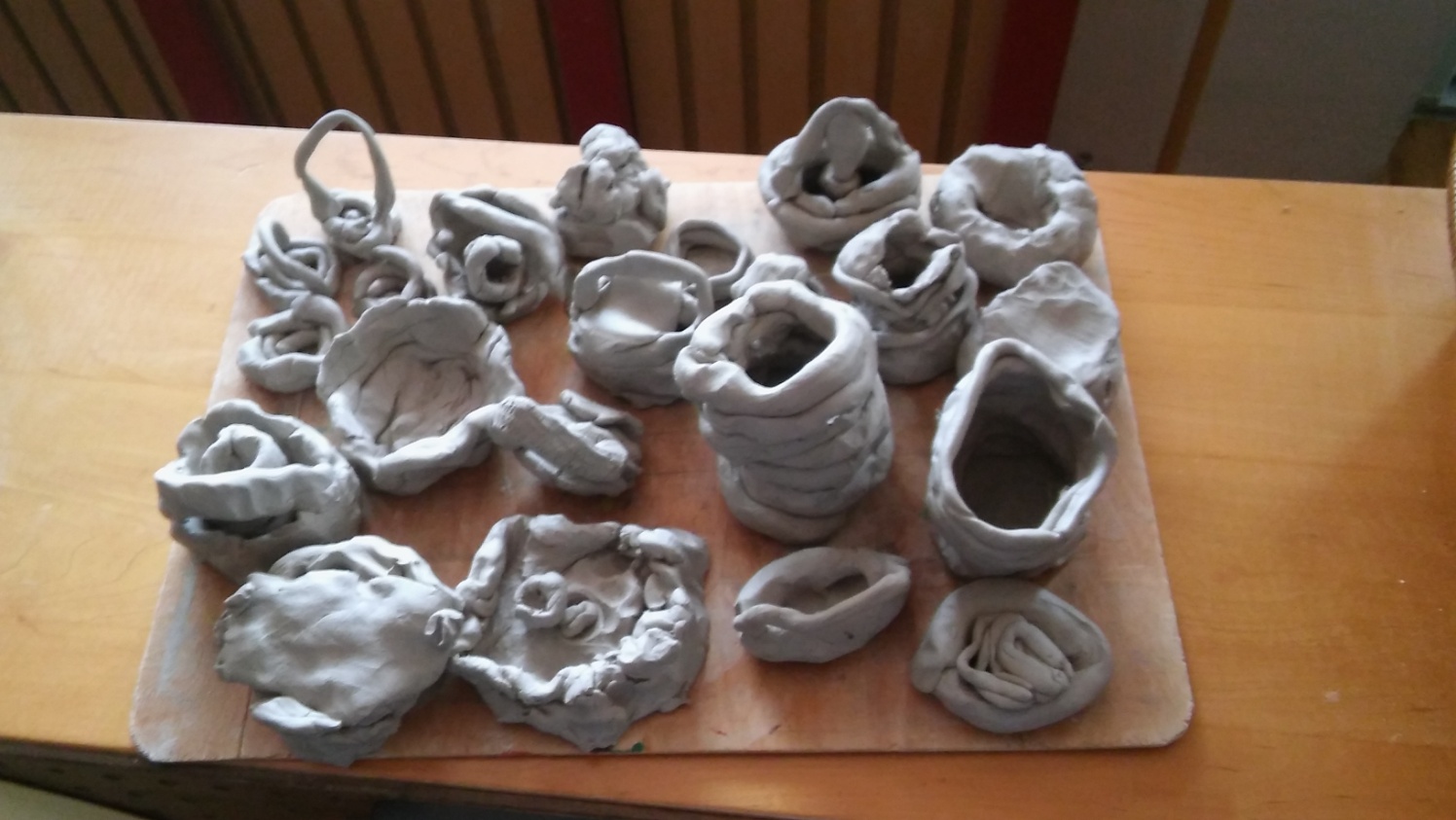 Toliko od nas za sada, jer interes za projekt i dalje traje…
…